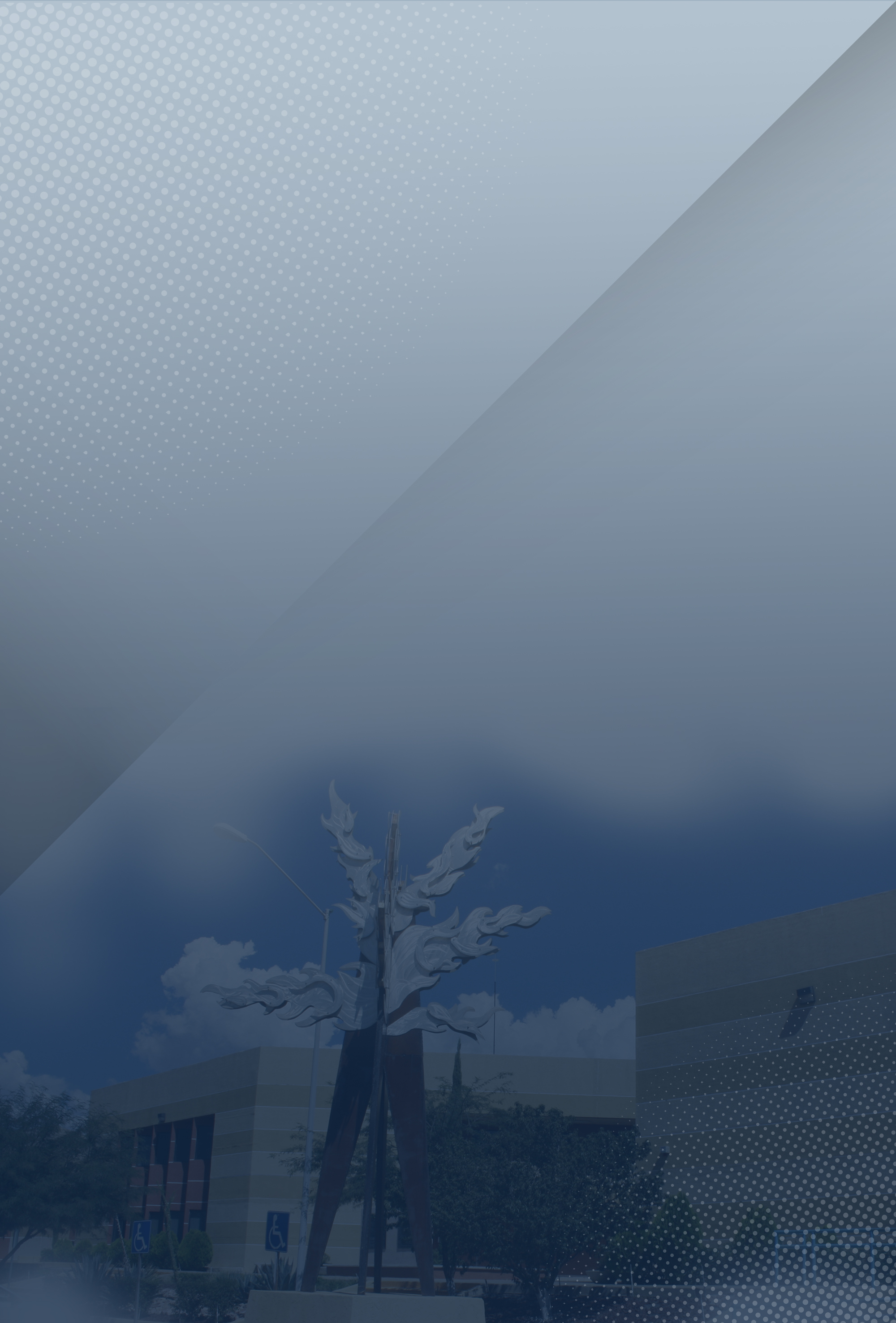 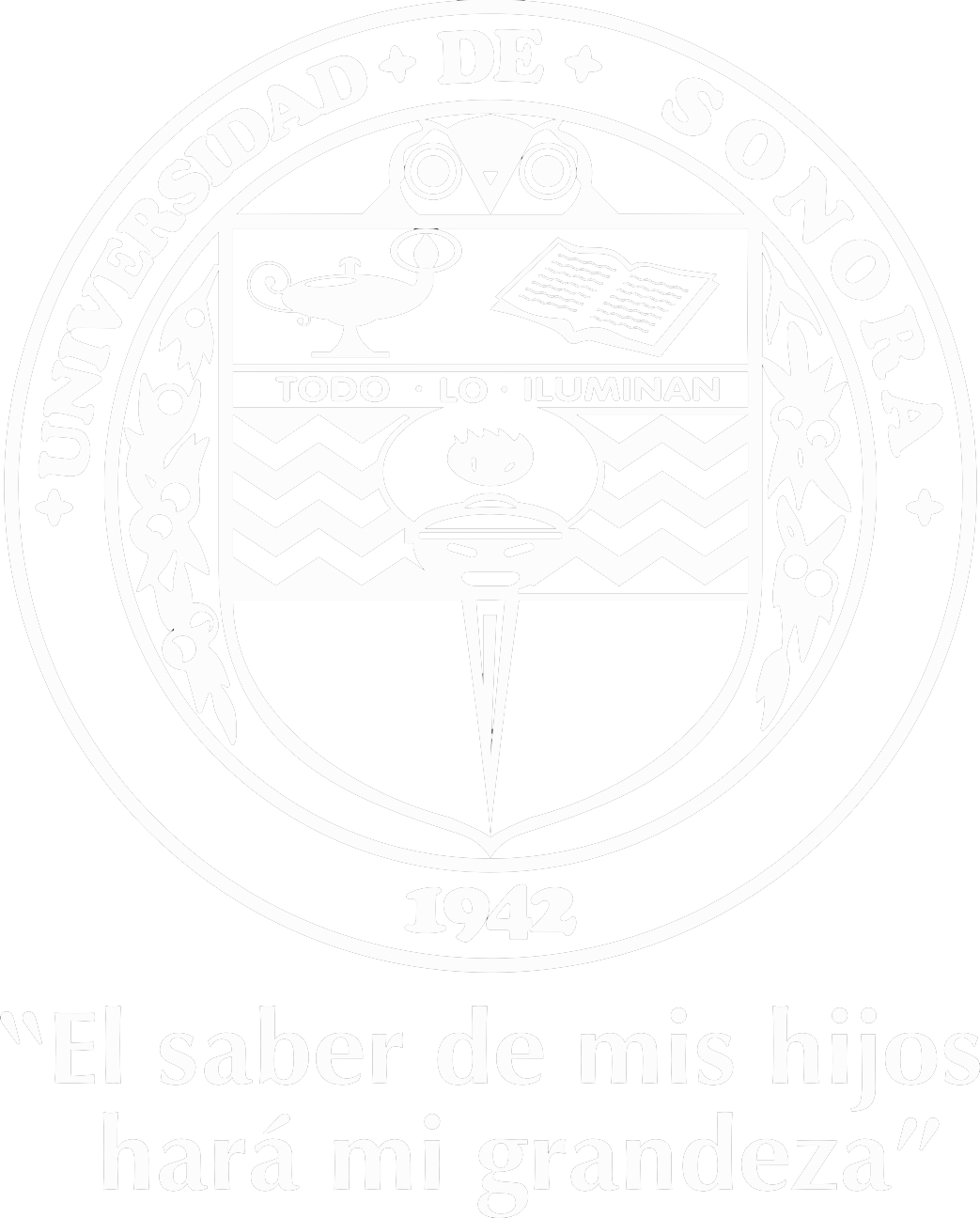 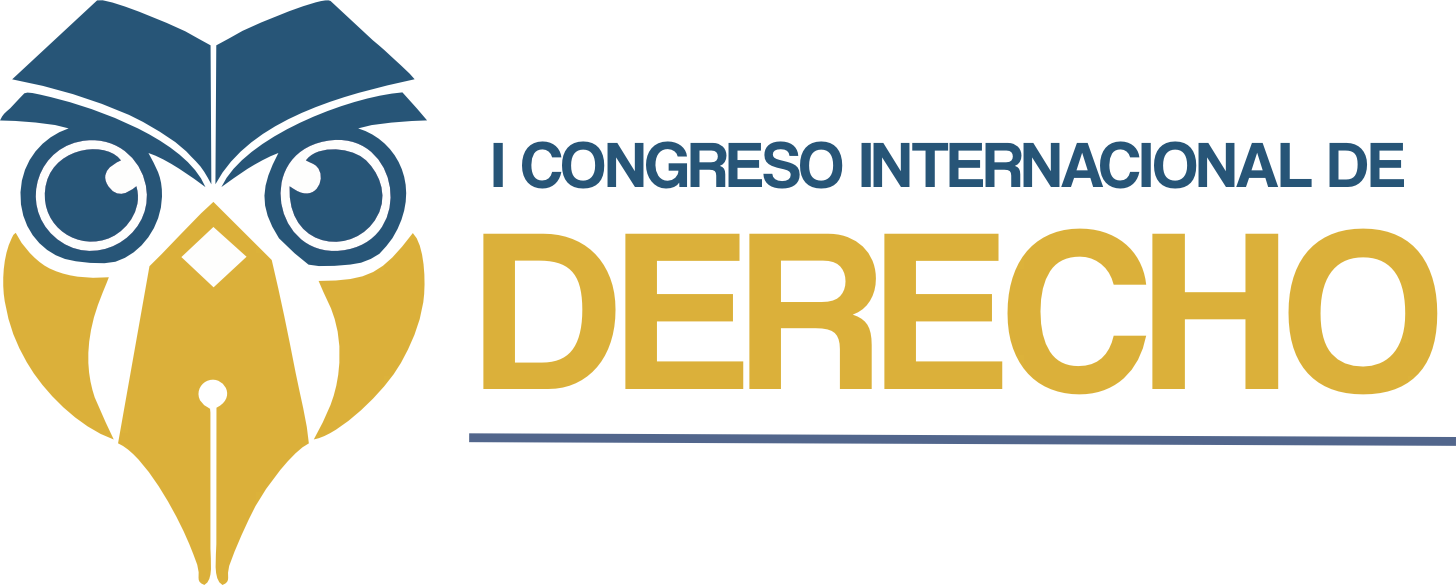 UNIVERSIDAD DE SONORA
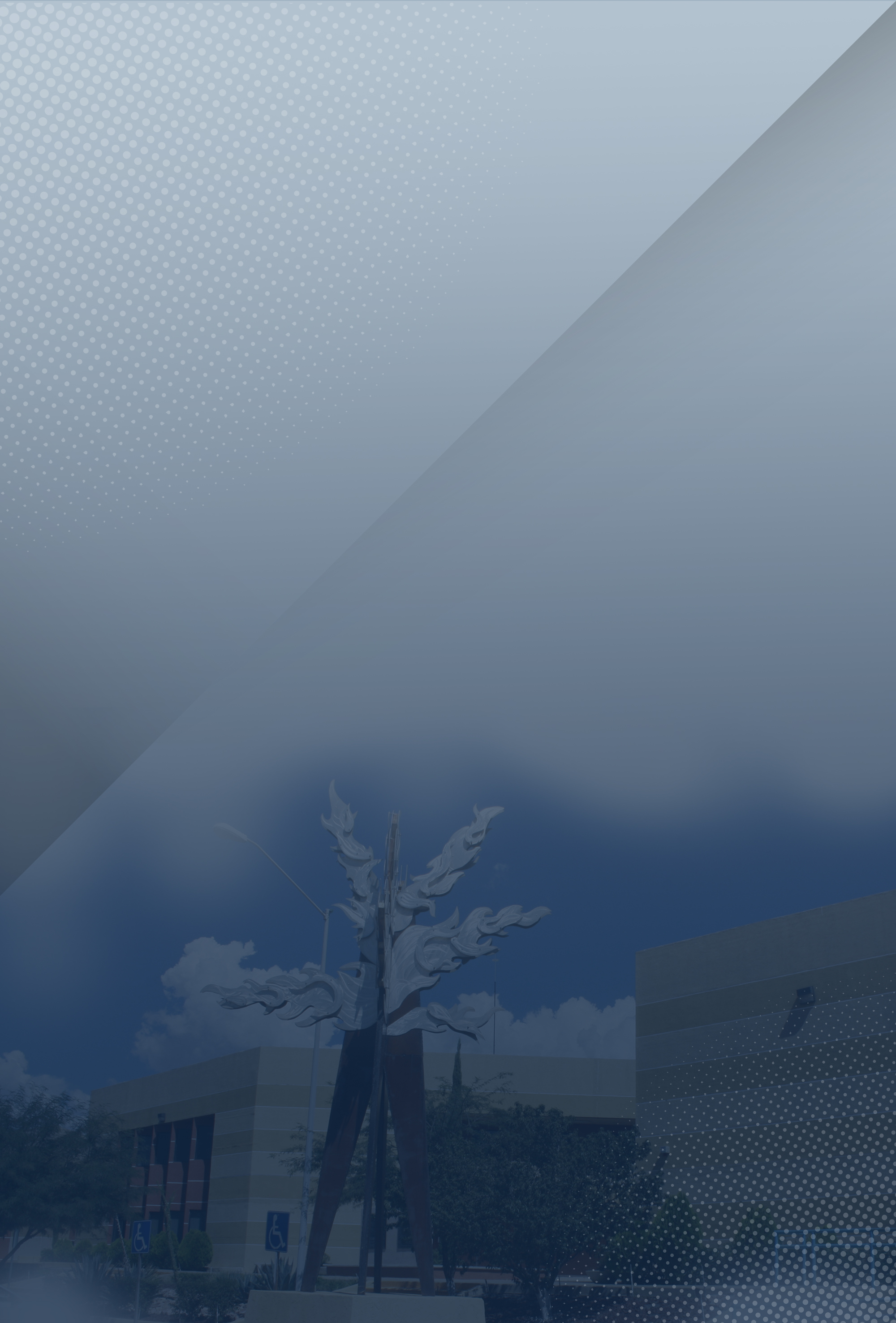 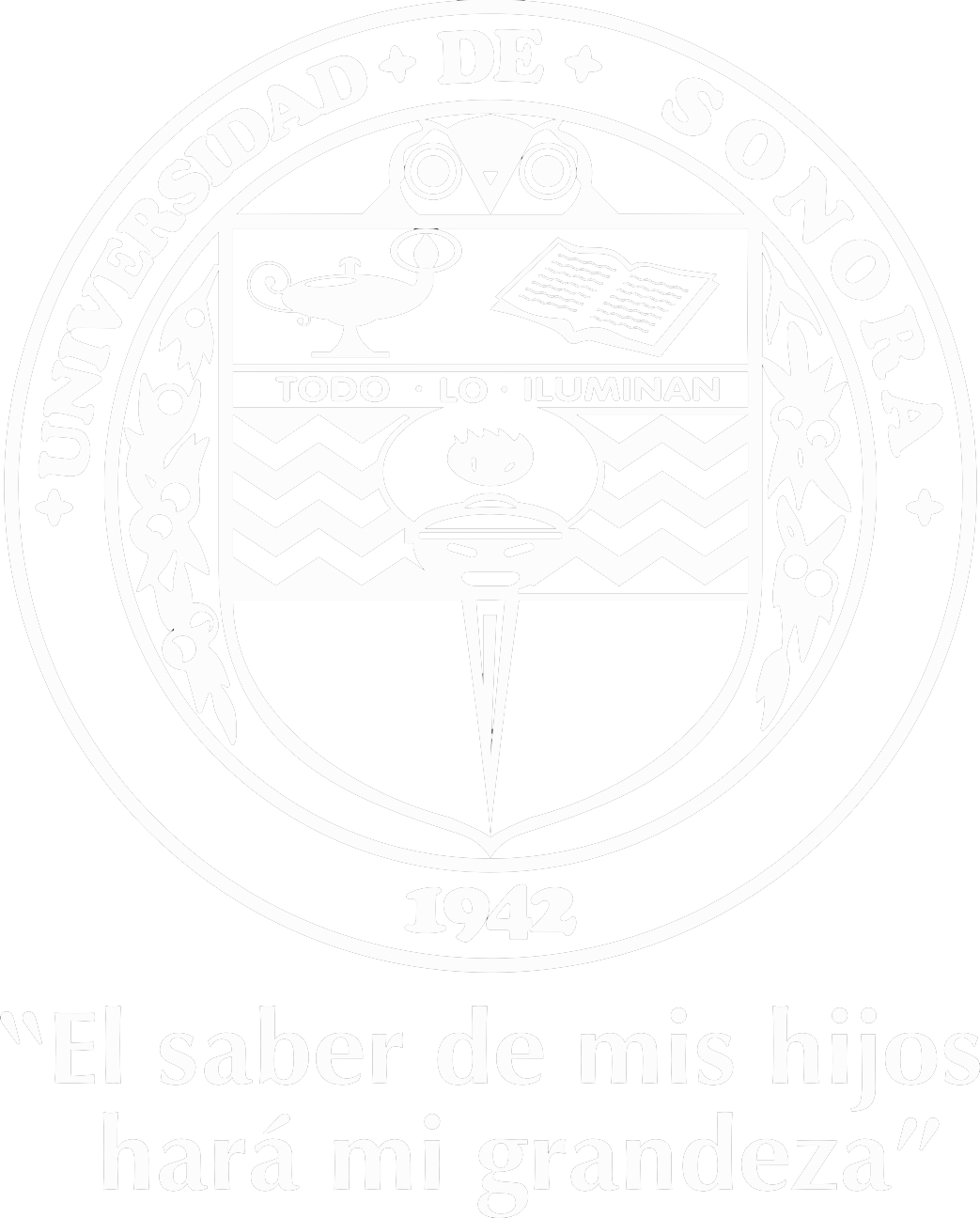 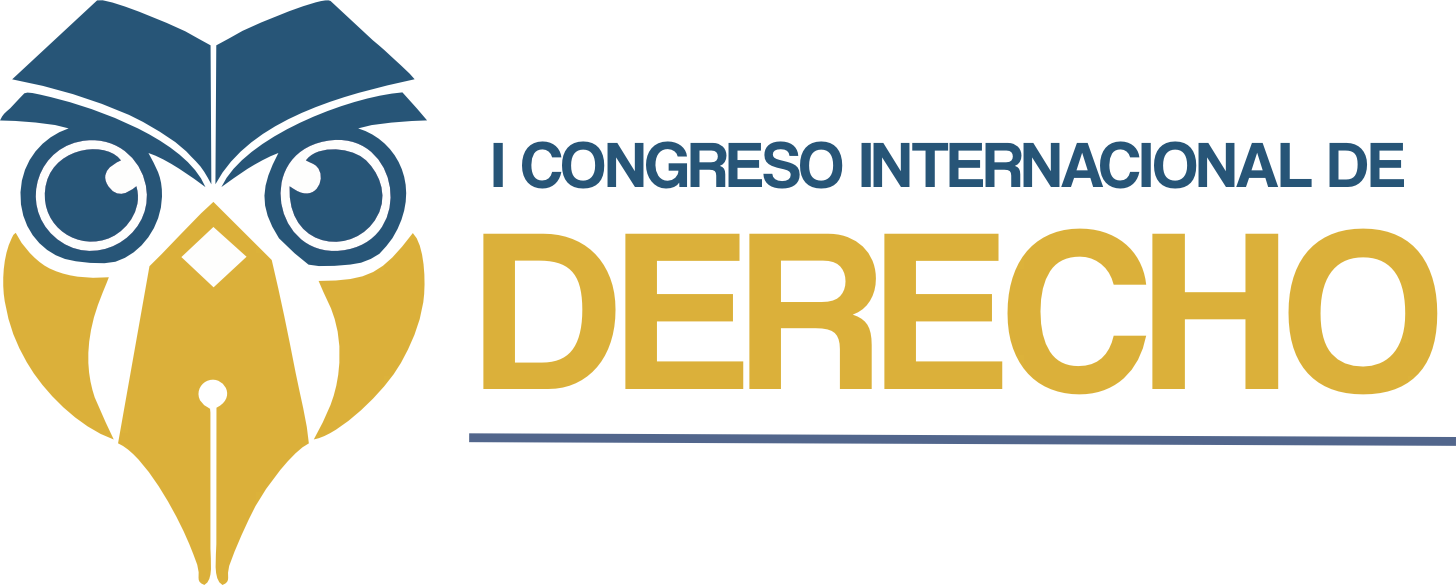 UNIVERSIDAD DE SONORA